ASTRONOMY & PARTICLE PHYSICS CLUSTER
Giovanni LAMANNA
ESCAPE progress meeting.  Brussels, 26-27 February 2020
Outline
ESCAPE origin (a reminder)

 ESCAPE goals within EOSC

 The annual progress meeting

 WPs brief reports
26/02/20
G. Lamanna
2
European Open Science Cloud (EOSC)
An European Commission action in response of the union member states shared policy about Open Science:  

EOSC is a cloud for research data in Europe that allows universal access to data through a single online platform. 

EOSC will federate existing resources across national data centres, e-infrastructures, and research infrastructures, allowing researchers and citizens to access and re-use data produced by other scientists. 

Respective capacities and domain-based heterogeneous needs of scientific stakeholders make the EOSC implementation a real challenge.
26/02/20
G. Lamanna
EC cluster-projects initiative
H2020-INFRAEOSC-04-2018 call 
Clusters to ensure the connection of the ESFRI RIs with EOSC (and the construction of EOSC)
Expected impact:
Improve access to data and tools leading to new insights and innovation 
Facilitate access of researchers to data and resources for data driven science.
Create a cross-border open innovation environment. 
Rise the efficiency and productivity of researchers through open data services and infrastructures for discovering, accessing, and reusing data. 
Foster the establishment of global standards.
Develop synergies and complementarity between involved research infrastructures.
Adopt common approaches to the data management for economies of scale. 

                                Making data FAIR …
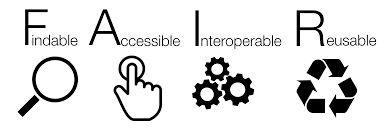 26/02/20
G. Lamanna
4
Astronomy and Particle Physics
The astronomy-related ESFRI projects and the accelerator-based particle physics ESFRI facilities will open together new paths towards the understanding of the Universe through a multi-probe approach.

Enhance the coordination leveraging two major complementary excellences in data stewardship: 
     i) the astronomy Virtual Observatory infrastructure; 
    ii) long-standing expertise of the particle physics community in large-scale 
        distributed computing and big-data management.
26/02/20
G. Lamanna
5
ESCAPE ESFRI facilities aligned expectations
The “Data-FAIRness” challenge for our research infrastructures implies:
  
Large volumes of data generators (up to multi-Exabyte scale level) -> Not only early adapters of the latest ICT and data-management developments but also constantly pushing the envelope of the current state-of-the-art.  

“Observatory” and “Facility” type of operation requires global open access and long-term sustainability of FAIR research data and services.

Training and extension of FAIRness standards and tools for data access and data preservation. 

Operating a common/transversal virtual research environment, sharing competence, adopting the Open-Science principles and boarding EOSC.
26/02/20
G. Lamanna
6
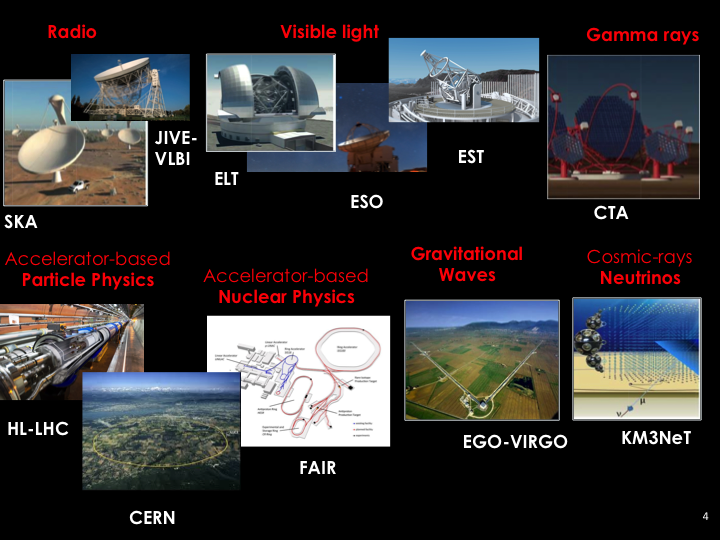 Annecy, 26/02/2020
G. Lamanna
7
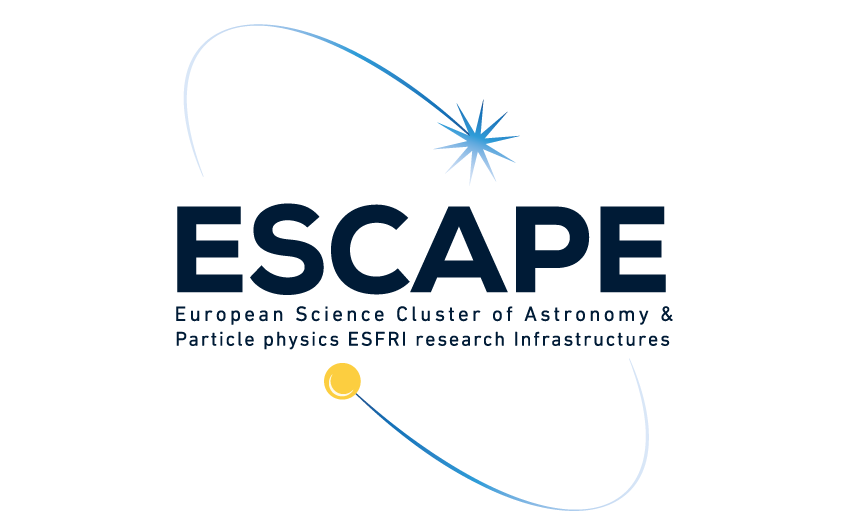 ESCAPE in a nuthshell
31 partners (including 2 SMEs)
 7 ESFRI projects & landmarks: CTA, ELT, EST, FAIR, HL-LHC, KM3NeT, SKA
 2 pan-European International Organizations: CERN, ESO (with their world-class established infrastructures, experiments and observatories). 
 3 supporting European research consortia: APPEC, ASTRONET and NuPECC.
 1 involved initiative/infrastructure: EURO-VO
 2 European research infrastructures: EGO and JIV-ERIC
Budget: 15.98 M€
Started: 1/2/2019
Duration: 42 months (end date 31/7/2022) 
Grant number: 824064
Coordinator: CNRS-LAPP
26/02/20
G. Lamanna
ESCAPE in a nuthshell
As per H2020 INFRAEOSC-04-2018 call - CLUSTER MEMBERSHIP and PARTNERSHIP:
The EC funding contributions in line with the number of pan-European research infrastructures (EUR 1.5 - 2 million for each ESFRI project/landmark) the cluster connects to the EOSC.

In ESCAPE
Each RI commits, teaming 
    up with a sub-set of 
    associated national
    stakeholders.
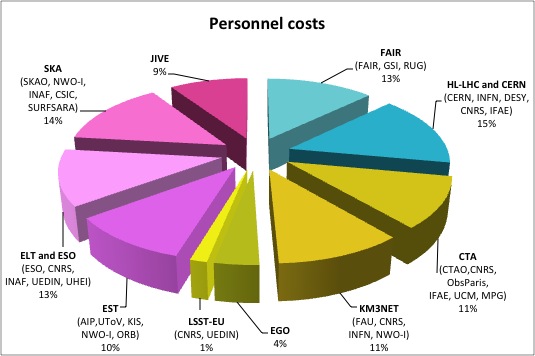 Distribution of personnel costs among partners grouped by RI
26/02/20
G. Lamanna
9
ESCAPE goals towards a VRE
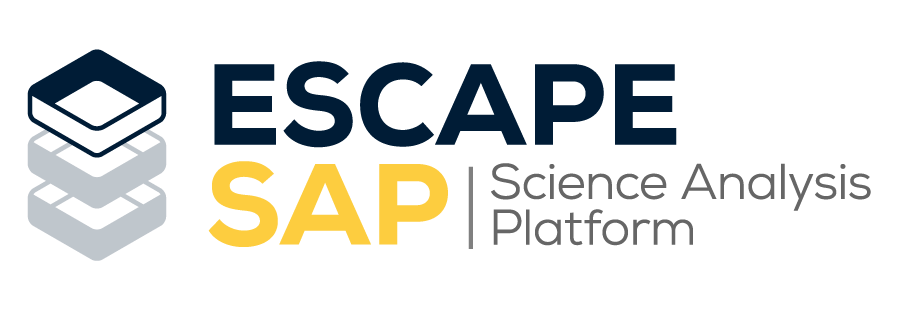 Implementing Science Analysis Platforms for EOSC researchers to stage data collections, analyse them, access ESFRIs’ software tools, bring their own custom workflows.
Contributing to the EOSC global resources federation through a Data-Lake concept implementation to manage extremely large data volumes at the multi-Exabyte level. 
Supporting “scientific software” as a major component of ESFRI data to be preserved and accessed in EOSC through dedicated catalogues.
Implementing a community foundation approach for continuous software shared development and training new generation researchers. 
Extending the Virtual Observatory standards and methods according to FAIR principles to a larger scientific context; demonstrating EOSC capacity to include existing frameworks.  
Further involving society in knowledge discovery.
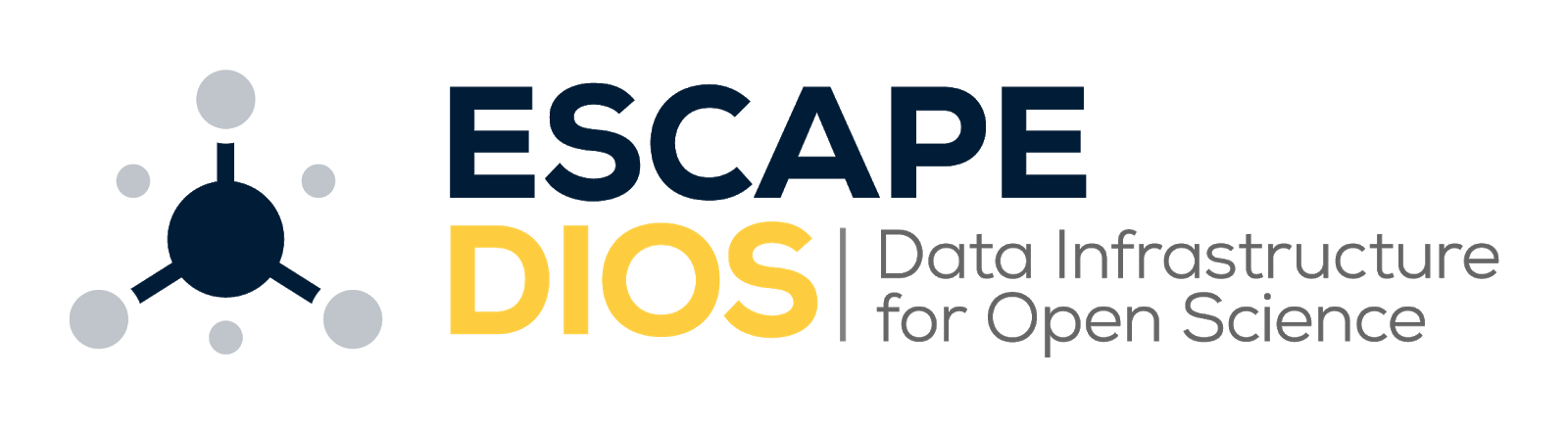 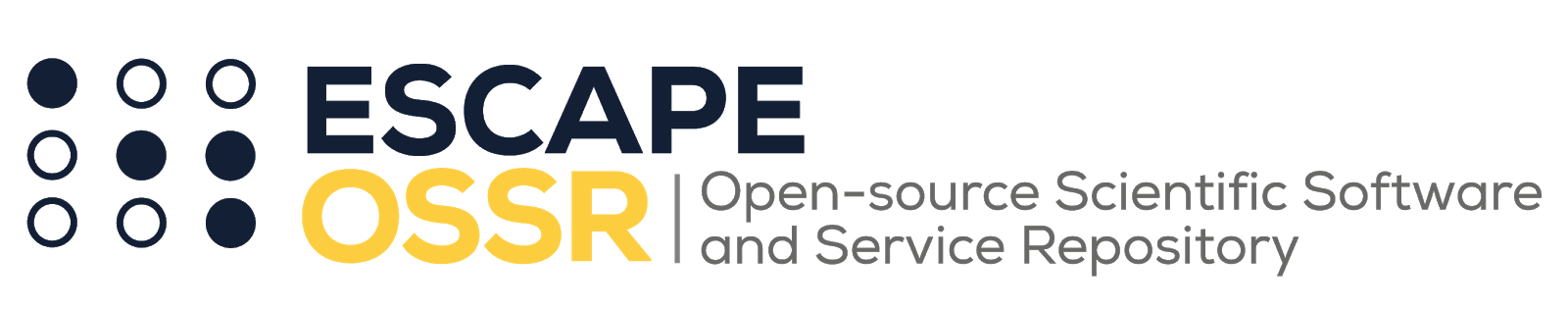 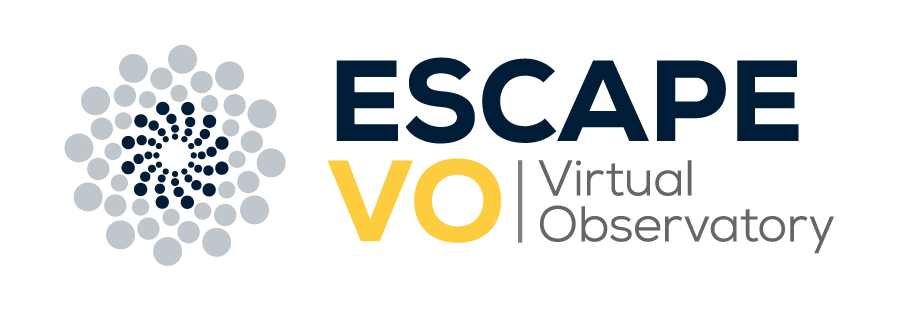 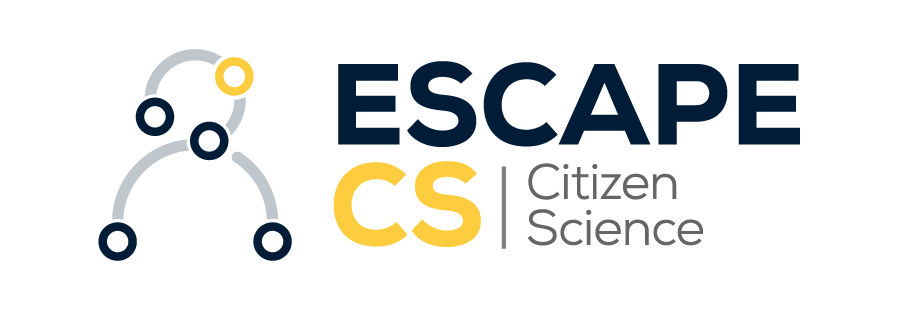 26/02/20
G. Lamanna
10
ESCAPE goals: building a domain-based EOSC cell
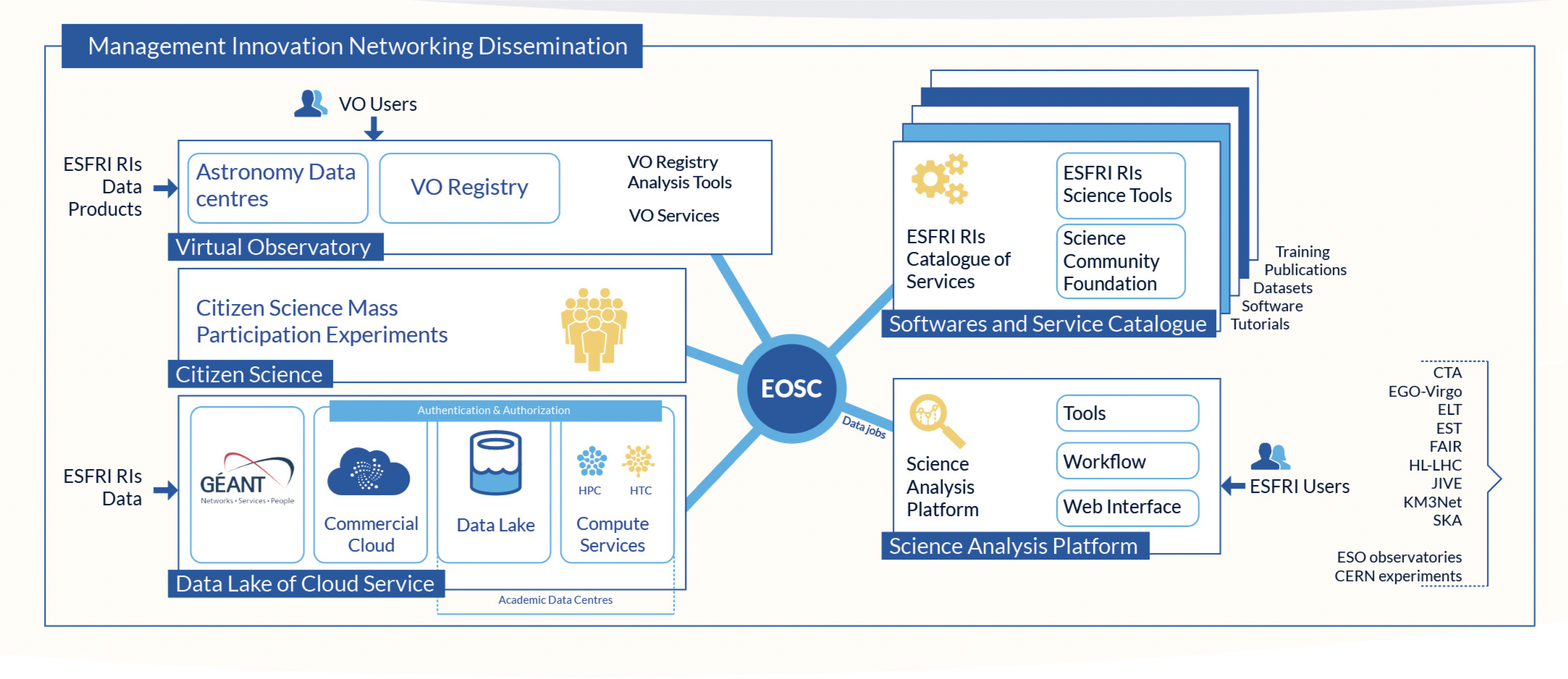 26/02/20
G. Lamanna
11
ESCAPE work programme
WP1 MIND. Leader: Giovanni Lamanna, LAPP-CNRS 
Management and policy.


WP2 DIOS. Leader: Simone Campana, CERN
Contribute to the federation of global EOSC resources through an implementation of the Data-Lake concept (evolution of WLCG and other ESFRI RIs computing models) to manage extremely large volumes of data up to the multi-exabyte scale


WP3 OSSR. Leader: Kay Graf, FAU 
Support for "scientific software" as a major component of the ESFR-RI “data” to be stored and displayed in EOSC via dedicated community-based catalogues. Implementation of a community-based approach for the continuous development of shared software and for training of researchers and data scientists.

WP4 CEVO. Leader: Mark Allen, CDS-CNRS
Extend FAIR standards, methods, tools of the Virtual Observatory to a broader scientific context;         demonstrate EOSC's ability to include existing platforms.

WP5 ESAP. Leader: Michiel van Haarlem, ASTRON-NWO
Implementation of scientific analysis platforms enabling EOSC researchers to organize data collections, analyse them, access ESFRI's software tools, and provide their own customized workflows.


WP6 ECO. Leader: Stephen Serjeant, Oxford Open University
Citizen Science, Open Science et Communication
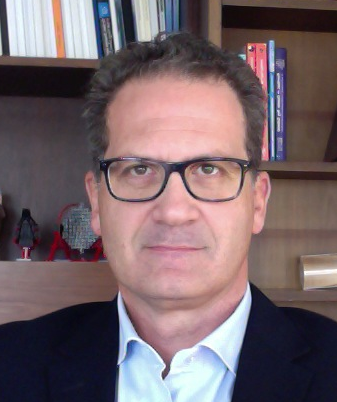 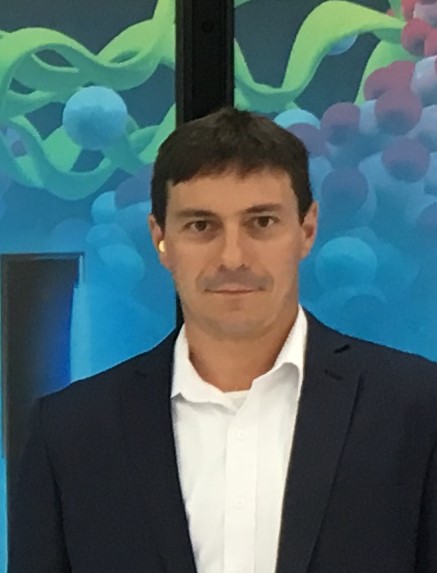 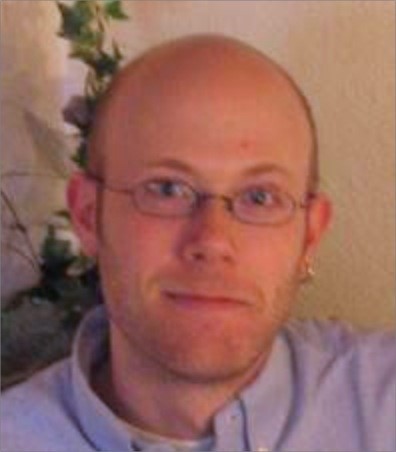 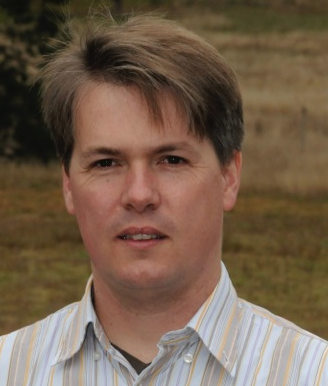 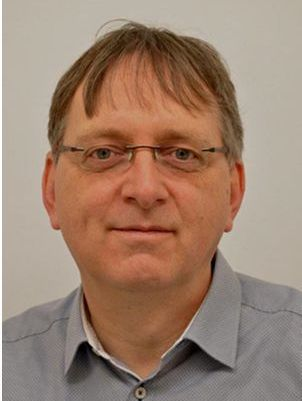 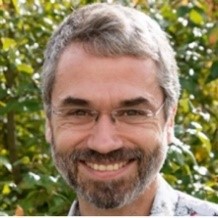 26/02/20
G. Lamanna
12
Annual progress meeting
Main objective: General Assembly for annual steering and audit of the project (tomorrow afternoon) 

 Extended agenda for: 
Topical interface or co-development exchanges among Work Packages (today)
 Science and policy issues discussions concerning EOSC implications for our research domains and next year strategy (tomorrow morning)
26/02/20
G. Lamanna
13
Brief Work-Packages reports
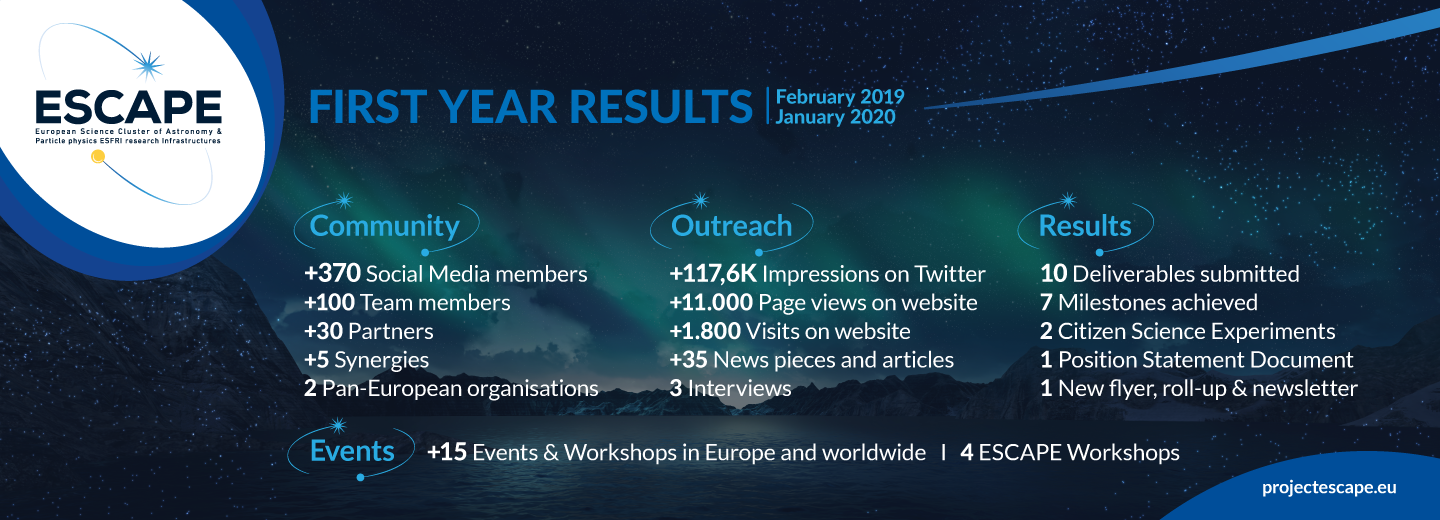 26/02/20
G. Lamanna
Brief Work-Packages reports - WP1
WP1 Management, Innovation, Networking and Dissemination (MIND) supports the networking with various EOSC stakeholders (EOSC governance, e-infrastructures, other H2020 projects, policy bodies, industries); implement the connection between EOSC and the ESCAPE RIs management boards. 
First year actions:
ESCAPE management support team (E-MST) has been setup. 
The members of the ESFRI RIs’ management boards were consulted to define ESCAPE view on European Open Science Cloud (EOSC) concept implementation for the ESCAPE concerned domains. 
The chairs of the ASTRONET, APPEC, NuPECC and ECFA consortia together with representative from ESA have been formally appointed as the ESCAPE External Expert Advisory Board members. 
E-MST has also been very actively exchanging with other EOSC cluster projects EOSC-Life, SSHOC, ENVRI-FAIR and PANOSC. 
E-MST has also been representing the consortium at the various international events addressing the implementation of EOSC, both under the initiative of EC and ESFRI boards. 
E-MST has so far organized six ESCAPE executive board meetings. These meetings have been instrumental to track the project progress in terms of technical objectives, recruitments as well as steering the interfaces with other EOSC stakeholders. 
Three of the ESCAPE executive board members are also contributing to the EOSC architecture and FAIR working group.  
The ESCAPE coordinator has represented the ESCAPE consortium and the vision of the ESCAPE scientific community in dedicated high-level consultation meetings with the EC officers, the ESFRI EOSC-Task Force, EOSC secretariat and has taken role in the EOSC-hub scientific strategy board.
26/02/20
G. Lamanna
15
Brief Work-Packages reports - WP1
Welcoming our external advisory board (EEAB) members:
 
APPEC
     Teresa Montaruli - Chair

ASTRONET
     Colin Vincent -  Chair

NuPPEC
     Marek Lewitowicz - Chair

ECFA
     Jorgen D'Hondt - Chair

ESA
     Christophe Arviset
26/02/20
G. Lamanna
16
Brief Work-Packages reports – WP2 to WP5
26/02/20
G. Lamanna
17
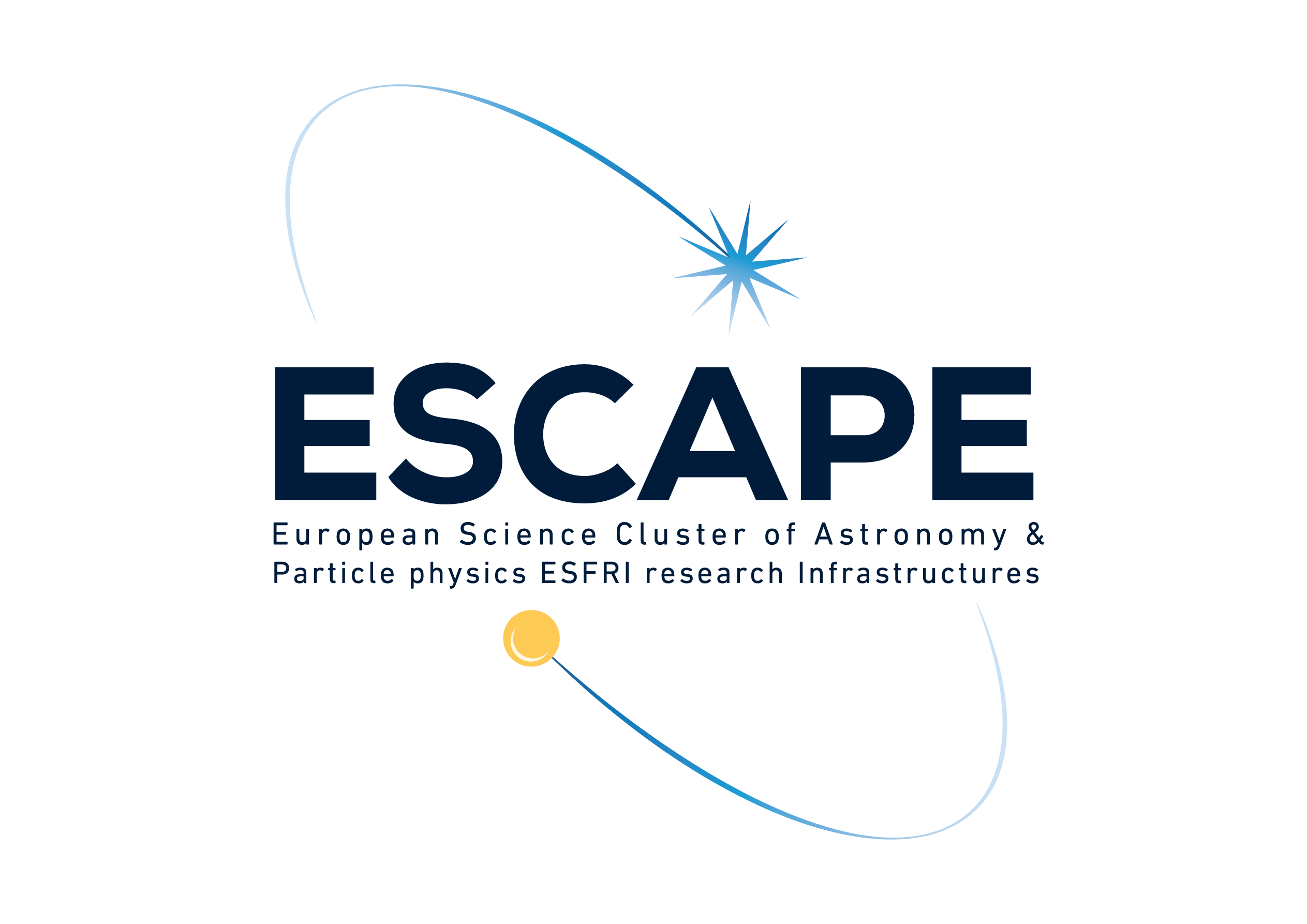 Thank you !